كلية العلوم و التكنولوجيا
كلية العلوم و التكنولوجيا
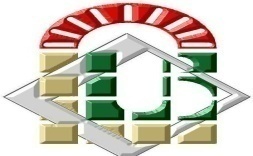 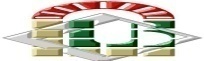 جامعة محمد خيضر بسكرة
جامعة محمد خيضر بسكرة
République Algérienne Démocratique et Populaire
Ministère De L’enseignement Supérieur Et de La Recherche Scientifique

Université de BISKRA 
Département de Génie Civil et Hydraulique
MATIERE
CONSTRUCTION METALLIQUE (CM2)
 (3LMDGC)
CHARGEE DU MODULE: CHADLI MOUNIRA
2019/2020
CONTENU DE LA MATIÈRE  CM2:
Chapitre 1. Assemblages 	
Généralités sur les liaisons, Moyens d’assemblage (Rivets, boulons, soudure), Aspects technologiques et Principe de fonctionnement

Chapitre 2. Phénomènes d’instabilités élastiques	
Présentation de l’instabilité; différents types d’instabilité; règlementations. 
Chapitre 3. Calcul des pièces sollicitées en flambement composé	Aspects théoriques et réglementaires du flambement composé ( EC3 et CCM97).
Chapitre 4. Déversement des pièces métalliques	
Présentation du phénomène de déversement, Moment d’inertie de torsion des profilés ouverts, Rappels sur la torsion avec gauchissement (torsion non uniforme).
2
[Speaker Notes: Dans un premier temps je vais vous présenter le contexte dans lequel s’est effectué ce travail de recherche. 
-Au niveau mondial, 18% des émissions de gaz à effet de serres sont imputées à l’élevage seul. En France, 77% des émissions d’ammoniac qui est un gaz polluant responsable de l’acidification des sols et de l’eutrophisation des écosystèmes, sont issues de l’élevage. 
-Dans la chaîne alimentaire animale, 31% des émissions de GES sont issues des méthodes de gestion des fumiers. 
-Finalement, de part l’augmentation de la démographie humaine et de la demande en viande, ovo et lactoproduits, l’OCDE prévoit une augmentation importante de la production animale dans le futur. 
-Cette croissance de la filière animale engendre donc une augmentation du volumes des déjections à traiter ainsi que les émissions gazeuses polluantes liées à l’élevage. Il semble donc nécessaire d’améliorer les pratiques de gestion des effluents afin de minimiser l’impact de l’élevage sur l’environnement.]
CHAPITRE 3
Calcul des pièces sollicitées en flambement composé
Aspects réglementaires du flambement avec flexion
 
Les éléments d’une structure métallique peuvent être soumis à des charges pouvant induire de la flexion et à des charges axiales produisant de la compression.
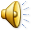 Charge axiale
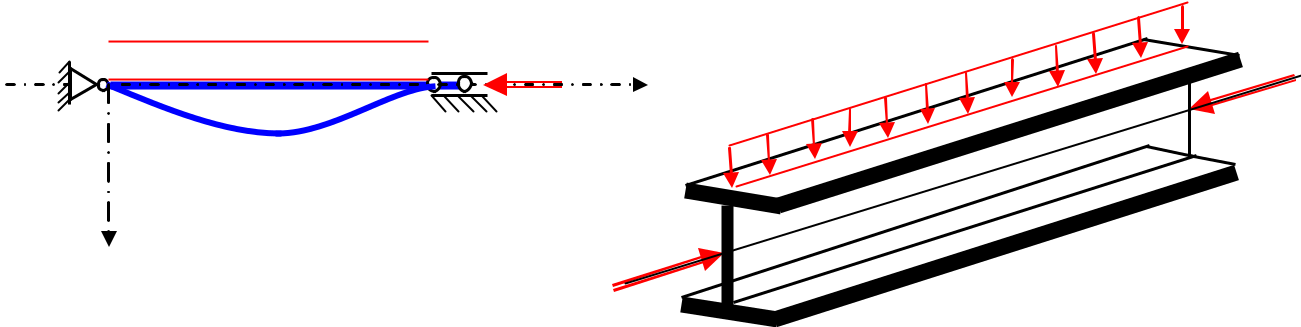 Les éléments sollicités simultanément en flexion et en compression axiale, doivent satisfaire à diverses conditions représentées par des rapports des efforts appliqués par des efforts résistants, selon la classe de leur section transversale.
3
[Speaker Notes: Dans un premier temps je vais vous présenter le contexte dans lequel s’est effectué ce travail de recherche. 
-Au niveau mondial, 18% des émissions de gaz à effet de serres sont imputées à l’élevage seul. En France, 77% des émissions d’ammoniac qui est un gaz polluant responsable de l’acidification des sols et de l’eutrophisation des écosystèmes, sont issues de l’élevage. 
-Dans la chaîne alimentaire animale, 31% des émissions de GES sont issues des méthodes de gestion des fumiers. 
-Finalement, de part l’augmentation de la démographie humaine et de la demande en viande, ovo et lactoproduits, l’OCDE prévoit une augmentation importante de la production animale dans le futur. 
-Cette croissance de la filière animale engendre donc une augmentation du volumes des déjections à traiter ainsi que les émissions gazeuses polluantes liées à l’élevage. Il semble donc nécessaire d’améliorer les pratiques de gestion des effluents afin de minimiser l’impact de l’élevage sur l’environnement.]
CHAPITRE3
Calcul des pièces sollicitées en flambement composé
Sections de classe 1 et 2
Pour la flexion dans le plan et pour les sections de classe 1 et 2 nous aurons à vérifier :
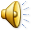 Pour la flexion bi-axiale et pour les sections de classe 1 et 2 :
 Pour la flexion bi-axiale nous aurons deux moments. En effet La projection de la charge dans le plan zy produit un moment hors du plan My par contre la projection de q dans le plan yz produit un moment dans le plan Mz.
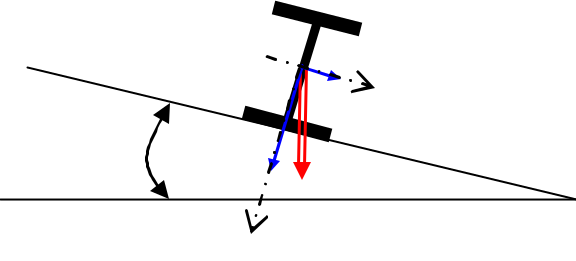 4
[Speaker Notes: Dans un premier temps je vais vous présenter le contexte dans lequel s’est effectué ce travail de recherche. 
-Au niveau mondial, 18% des émissions de gaz à effet de serres sont imputées à l’élevage seul. En France, 77% des émissions d’ammoniac qui est un gaz polluant responsable de l’acidification des sols et de l’eutrophisation des écosystèmes, sont issues de l’élevage. 
-Dans la chaîne alimentaire animale, 31% des émissions de GES sont issues des méthodes de gestion des fumiers. 
-Finalement, de part l’augmentation de la démographie humaine et de la demande en viande, ovo et lactoproduits, l’OCDE prévoit une augmentation importante de la production animale dans le futur. 
-Cette croissance de la filière animale engendre donc une augmentation du volumes des déjections à traiter ainsi que les émissions gazeuses polluantes liées à l’élevage. Il semble donc nécessaire d’améliorer les pratiques de gestion des effluents afin de minimiser l’impact de l’élevage sur l’environnement.]
CHAPITRE 3
Calcul des pièces sollicitées en flambement composé
Ainsi pour les sections de classe 1 et 2 soumises à N, My, Mz nous aurons à vérifier :
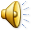 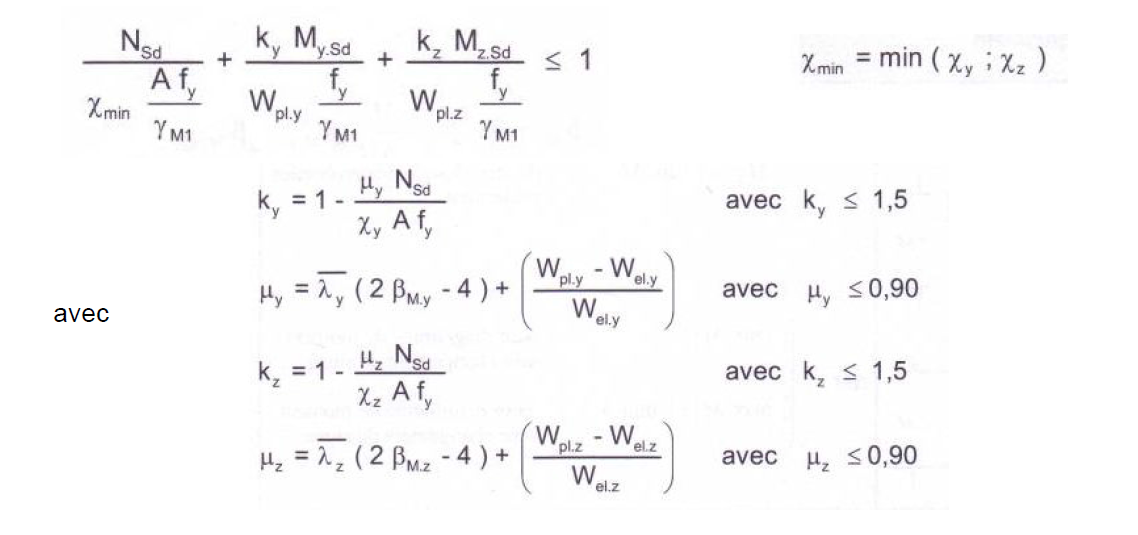 5
[Speaker Notes: -Parmi les pratiques de gestion, le compostage est un procédé intéressant de traitement des effluents. Il est définit par le ministère de l’environnement, du developpement durable des transports et du logement comme un procédé biologique […]
Ce procédé permet de réduire le volume de matière organique à épandre et donc de faciliter le transport des zones excédentaires en MO vers les zones déficitaires : les zones de culture.
-Le compostage est caractérisé par 4 phases liées à la cinétique de température interne. Après la mise en tas, appelé également andain de compostage, les microorganismes mésophiles colonisent le milieu en dégradant la MO facilement biodégradable. Cette fermentation est à l’origine d’une production de chaleur et d’une montée en température de l’andain : c’est la phase dite thermophile. Lorsque la MO peu réfractaire est consommée, la production de chaleur est moindre et la température de l’andain redescend : c’est la phase dite de refroidissement. Lors de cette phase, le milieu est colonisé par des champignons responsables de la maturation du produit par l’oxydation de la MO difficilement dégradable. Les principales émissions gazeuses sont émises au cours de la phase thermophile lorsque les vitesses des processus sont importantes.]
CHAPITRE 3
Calcul des pièces sollicitées en flambement composé
coefficients d’amplification de la flexion ky   ou kz  du à l’effort normal appliqué qui produit
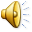 BMy  et  BMz  : sont les facteurs de moment uniforme équivalent pour le flambement par flexion.
6
[Speaker Notes: -Parmi les pratiques de gestion, le compostage est un procédé intéressant de traitement des effluents. Il est définit par le ministère de l’environnement, du developpement durable des transports et du logement comme un procédé biologique […]
Ce procédé permet de réduire le volume de matière organique à épandre et donc de faciliter le transport des zones excédentaires en MO vers les zones déficitaires : les zones de culture.
-Le compostage est caractérisé par 4 phases liées à la cinétique de température interne. Après la mise en tas, appelé également andain de compostage, les microorganismes mésophiles colonisent le milieu en dégradant la MO facilement biodégradable. Cette fermentation est à l’origine d’une production de chaleur et d’une montée en température de l’andain : c’est la phase dite thermophile. Lorsque la MO peu réfractaire est consommée, la production de chaleur est moindre et la température de l’andain redescend : c’est la phase dite de refroidissement. Lors de cette phase, le milieu est colonisé par des champignons responsables de la maturation du produit par l’oxydation de la MO difficilement dégradable. Les principales émissions gazeuses sont émises au cours de la phase thermophile lorsque les vitesses des processus sont importantes.]
CHAPITRE 3
Calcul des pièces sollicitées en flambement composé
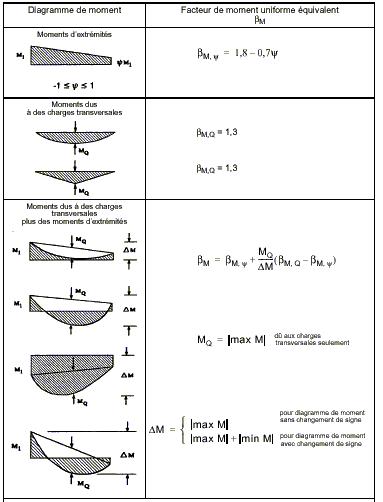 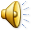 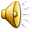 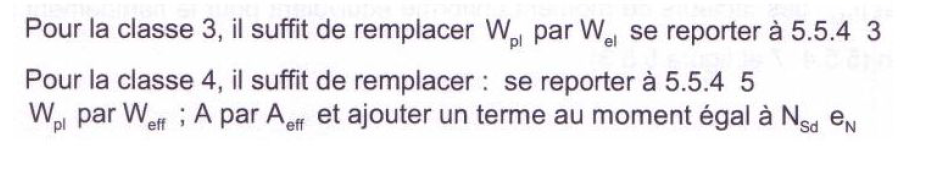 7
[Speaker Notes: -Parmi les pratiques de gestion, le compostage est un procédé intéressant de traitement des effluents. Il est définit par le ministère de l’environnement, du developpement durable des transports et du logement comme un procédé biologique […]
Ce procédé permet de réduire le volume de matière organique à épandre et donc de faciliter le transport des zones excédentaires en MO vers les zones déficitaires : les zones de culture.
-Le compostage est caractérisé par 4 phases liées à la cinétique de température interne. Après la mise en tas, appelé également andain de compostage, les microorganismes mésophiles colonisent le milieu en dégradant la MO facilement biodégradable. Cette fermentation est à l’origine d’une production de chaleur et d’une montée en température de l’andain : c’est la phase dite thermophile. Lorsque la MO peu réfractaire est consommée, la production de chaleur est moindre et la température de l’andain redescend : c’est la phase dite de refroidissement. Lors de cette phase, le milieu est colonisé par des champignons responsables de la maturation du produit par l’oxydation de la MO difficilement dégradable. Les principales émissions gazeuses sont émises au cours de la phase thermophile lorsque les vitesses des processus sont importantes.]